Архитектура Руси и России
Церковь Успения Богоматери (991-996г.г.)(Десятинная церковь) в Киеве, разрушенная в 1240г.
Спасо-Преображенский собор в Чернигове (1036г.)
Софийский собор в Киеве(1037г.), современный вид-нарышкинское барокко Золотые ворота в Киеве.
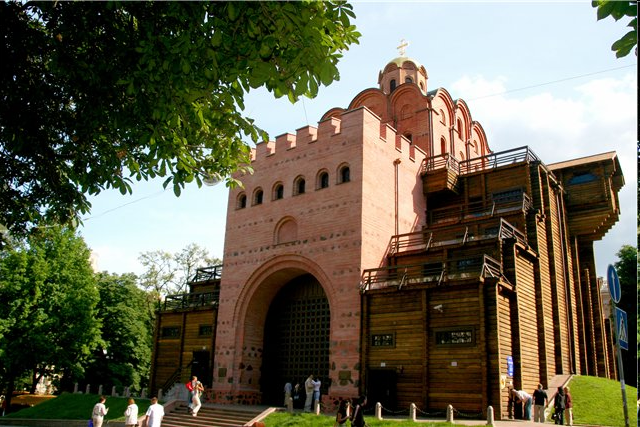 Собор Михаила Златоверхова посвящен Архангелу Михаилу в Киеве (XI-начало XII в.в. )
Пятницкая церковь в Чернигове(XI- начало XII в.в.)
Дмитровский собор во Владимире (1194-1197г.г),Георгиевский собор Юрьева Монастыря в Новгороде (1119г.)
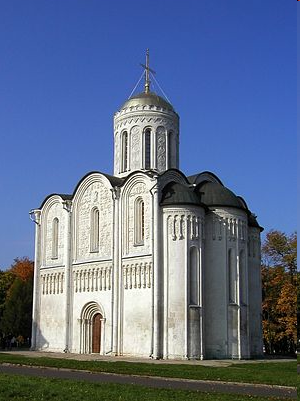 Софийский собор в Новгороде Великом (1045-1052г.г.)
Софийский собор в Константинополе
Церковь Спаса на Нередице в Новгороде(1198г.), Золотые ворота во Владимире (1164г.)
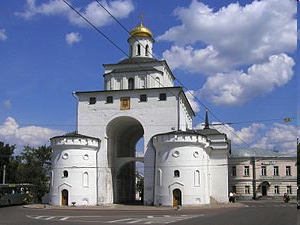 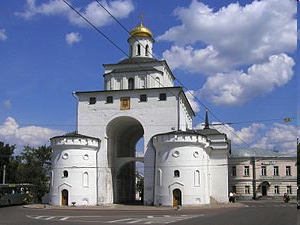 Церковь 
Федора Стратилата на Ручью (1360г.)(Новгород)
Церковь 
        Спаса –Преображения на Ильине улице
(1374г.)(Новгород)
Храм святых Бориса и Глеба в Кидекше(1152г.)
Успенский собор 
во Владимире
 (1158-1160г.г.)
Спаса-Преображенский собор в Переяславе-Залесском(1152-1157г.г.г)
Георгиевский собор
 в Юрьеве-Польском
(1230-1234г.г.)
Церковь Покрова на Нерли (1165г.)(Владимир)
Успенский собор в Москве(1475-1479г.г.), архитектор Аристотель Фиораванти
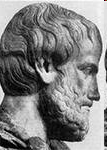 Благовещенский собор Московского Кремля(1485-1489г.г.)
Архангельский собор Московского Кремля (1505-1509г.г.), архитектор Алевиз Фрязин
Покровский собор в Москве(храм Василия Блаженного)(1555-1556г.г.), шатровый стиль
Церковь Вознесения
 в Коломенском 
(1532г.), шатровый стиль
Теремной дворец
 Московского Кремля
(1635-1636г.г.)
Церковь Троицы в Никитниках (Москва)(1678г.)
Церковь Рождества в Путинках (Москва)
(1649-1652г.г.)
Церковь Знамения в Дубровицах (под Москвой)(1690-1704г.г.), нарышкинское барокко
Церковь Покрова в Филях(XVIIв.)
Собор Двенадцати Апостолов в Кремле (середина XVIIв.)
Зимний дворец(1735-1739г.г.), архитектор Б.Растрелли, барокко
Смольный монастырь
(1735-1739г.г.),
 архитектор Б.Растрелли
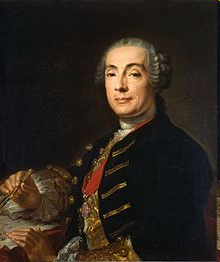 Дворец в Петергофе(1735-1739г.г.), архитектор Б.Растрелли
Екатерининский дворец (1735-1739г.г.), архитектор Б.Растрелли
Здание Двенадцати коллегий (XVIIIв.), архитектор Д.Трезини
Летний Дворец Петра I
(XVIIIв.), архитектор Д.Трезини, петровское барокко
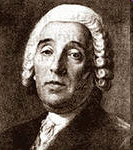 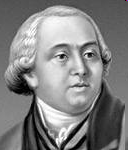 Таврический дворец (XVIIIв.), 
архитектор И.Старов, классицизм
Петропавловский собор(XVIIIв.),
архитектор Д.Трезини
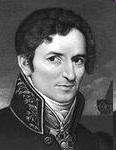 Здание Казанского собора 
(1801-1811г.г.), 
архитектор А.Воронихин, классицизм
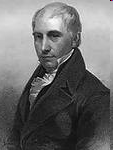 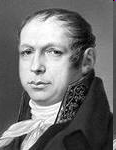 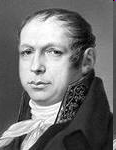 Здание Биржи(начало XIXв.), 
архитекторы Том де Томон и А.Захаров
Адмиралтейство 
(1806-1823г.г.), 
архитектор А.Захаров
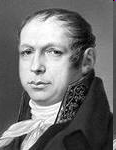 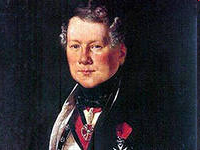 Исаакиевский собор
(1818-1858г.г.), 
архитектор О.Монферран
Колонна Александра I
(1829-1834г.г.), архитектор О.Монферран
Новый Эрмитаж
(1839-1852г.), проект Лео Кленце
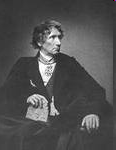 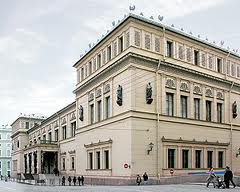 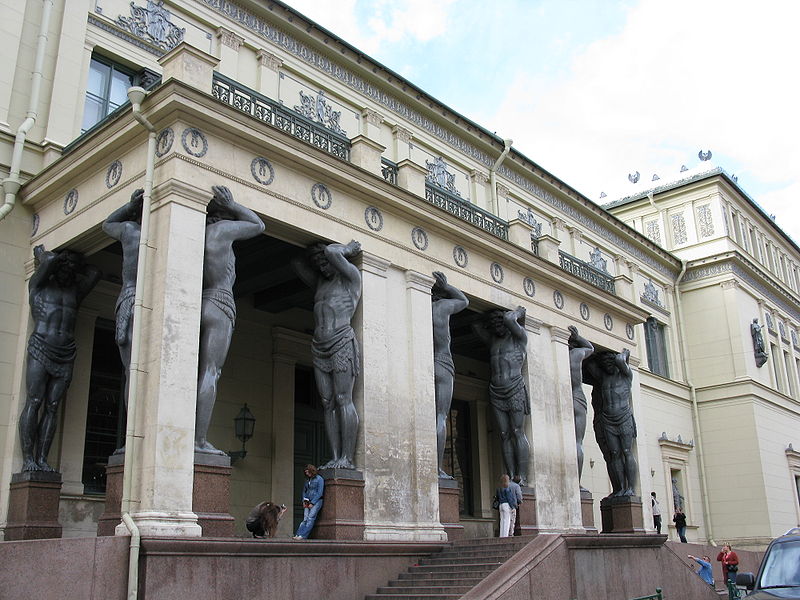 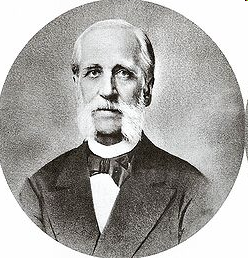 Балтийский вокзал
(1857г.)
Архитектор А.И.Кракау, эклектика
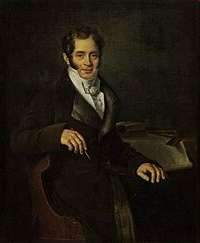 Здание Генерального штаба(XIXв.)
Архитектор К.И.Росси, классицизм
Александринский театр(XIXв.)
Архитектор К.И.Росси
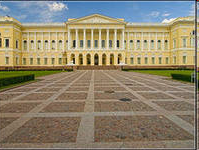 Михайловский дворец
(Русский музей)(XIXв.)
Архитектор К.И.Росси,классицизм
Дом П.Е.Пашкова, архитектор В.И.Баженов,XVIIIв., барокко
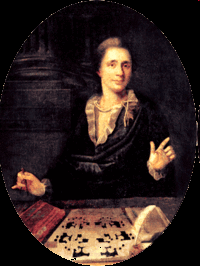 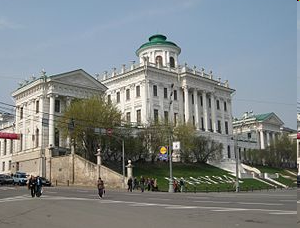 Здание Сената в Кремле, архитектор М.Ф.Казаков, ХIХ в., классицизм
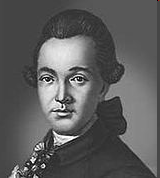 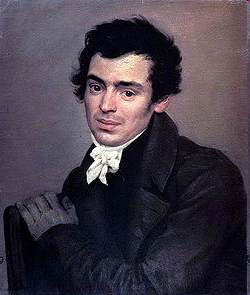 Большой Кремлевский дворец, архитектор К.А.Тон, ХIХ в., эклектика
Храм Христа Спасителя на берегу Москвы-реки, ХIХ в., взорван в 1931г.,восстановлен, эклектика, русско-византийский стиль
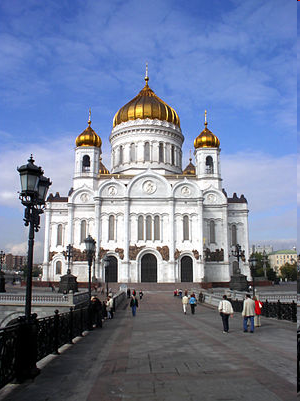 Исторический музей на Красной площади, архитектор В.О.Шервуд, ХIХ в., эклектика, неорусский стиль
Здание Политехнического музея, архитектор И.А.Монигетти, Н.А.Шохин, ХIХ в., эклектика
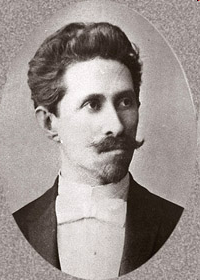 Здание ГУМа в Москве, архитектор А.Н.Померанцев, ХIХ в., модерн
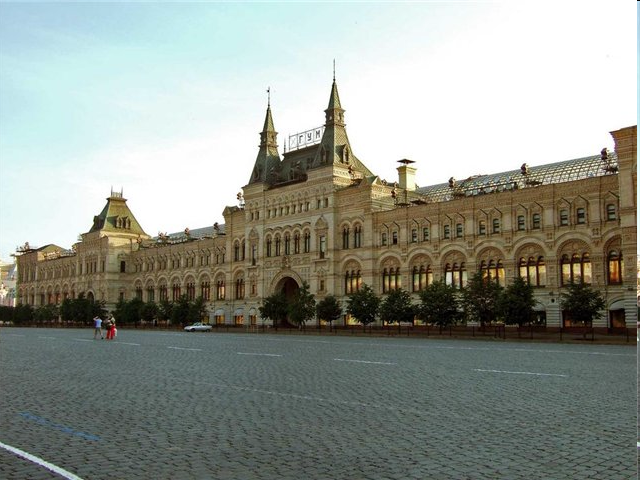 Казанский вокзал, архитектор А.В.Щусев, ХIХ в., модерн
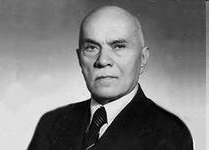 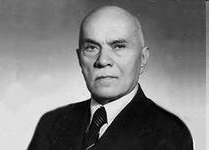 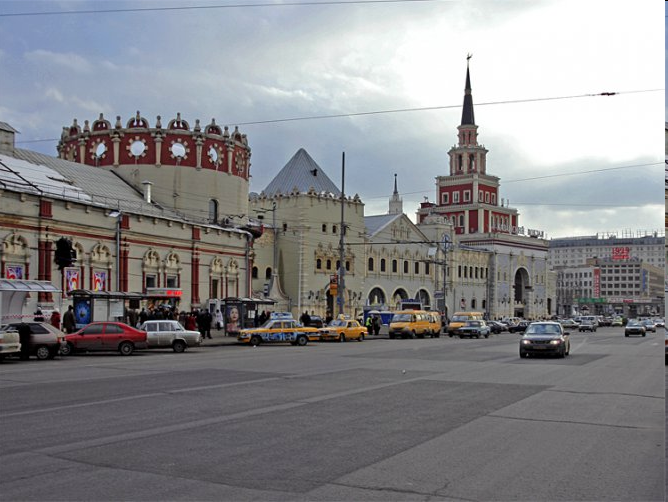 Ярославский вокзал, архитектор Ф.О.Шехтель, XIX в., модерн
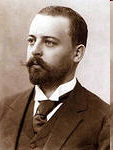 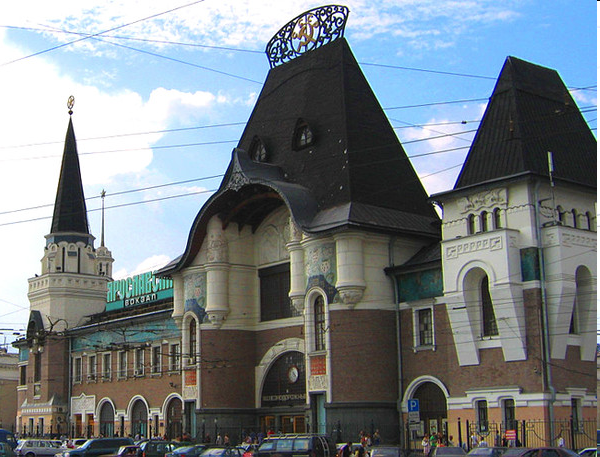 МГУ им. М.В.Ломоносова, XXв., неоклассика
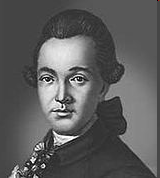 МГУ им. М.В.Ломоносова, XVIIIв., архитектор М.Казаков, классицизм
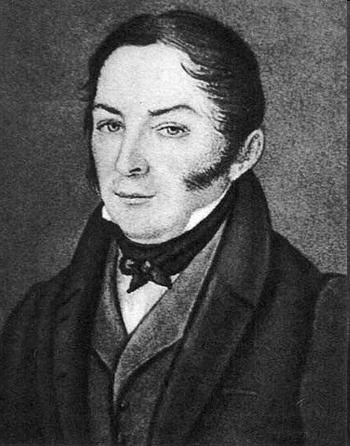 Здание Большого театра в Москве, архитектор О.И.Бове
Здание Манежа, 
архитектор О.И.Бове, классицизм
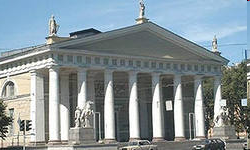 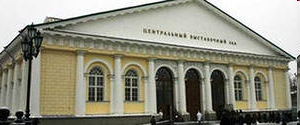 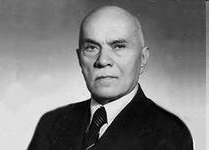 Мавзолей В.И.Ленина, автор проекта А. В. Щусев	1924—1930 годы, классицизм с элементами модерна
Храм Спаса  на кровиархитекторы Альфред Парланд и архимандрит Игнатий (Малышев),1883-1907г.г.
Церковь Казанской  иконы  Богоматери на Торгу в Вологде, 1560г.
Третьяковская галерея1856г. Москва
Кижи церковь Преображения Господня, XVIII век
Грановитая палатаМ. Руффо, П. Солари1487-1491г.г.